Year 7 Mathematics Knowledge Organiser – Decimals and Percentages
KS4 Mathematics Knowledge Organiser – Percentages – Part 1
Place Value 		is the value of each digit in the number based on its position.
Estimate 		means to find a value that is close enough to the right answer, usually with some thought or calculation involved.
			We use symbol  ≈ to mark estimation. Example: x ≈ 10 means x is approximately equal to 10.
Ascending		means increasing in value, ordered from the smallest to the largest value.
Descending 		means decreasing in value, ordered from the largest to the smallest value.
												
Place Value Table
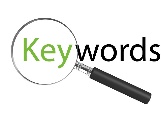 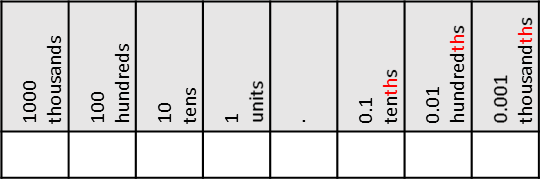 ROUNDING TO DECIMAL PLACES
Find the digit with the value that you are rounding to.
If the decision digit (the next digit to the right) is having value 
 5 or more – round up,
 4 or less – round down.
Do not write any more digits after the rounded number, not even 0s.
Example: Round 15.43 to the nearest tenths, or to 1 decimal place
	              15.43 ≈ 15.4


Note: Answer 15.43 rounded to 1dp is 15.40 is incorrect.
ADDING AND SUBTRACTING DECIMALS
Write one decimal beneath the other making sure that the digits with the same value are underneath each other.
Add 0s after the decimal point so that all the numbers have the same number of digits after the decimal point.
Add/subtract as you would with the whole numbers.
Copy the position of the decimal point into your answer.
Check your answer using estimation.
Example: Evaluate 65.3 – 42.45 			6 5 . 3 0
							       -	4 2 . 4 5
								2 2 . 8 5 
	     Check by estimation: 	65.3   65
					42.45   43
					65 – 43 = 22, which is very close to 22.85
the decision digit is having value 4 or less, that means rounding down
the digit with the value that you are rounding to
ORDERING DECIMALS 
Align numbers using the place value table or by writing one decimal beneath the other making sure that the digits with the same value are underneath each other.
Compare the digits starting with the digits that have the biggest value (from the left). 
Example: Order numbers 0.21, 0.201 and 2.1 in descending order.		0 . 2 1        								
   											 	0 . 2 0 1   (the smallest number) 				    
												2 . 1          (the highest number - the biggest units digit)														Answer: 2.1, 0.21, 0.201
Year 7 Mathematics Knowledge Organiser – Decimals and Percentages
KS4 Mathematics Knowledge Organiser – Percentages – Part 1
Factors	are numbers which multiplied together get another number. 		Example: 2 and 3 are factors of 6, because 2 × 3 = 6
Product 	is the answer when two or more values are multiplied together. 	Example: 6 is a product of 2 and 3, because 2 × 3 = 6

Dividend	a number to be divided.
Divisor	a number by which another number is to be divided.
Quotient	the answer after one number is divided by another.
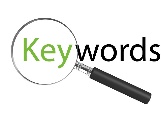 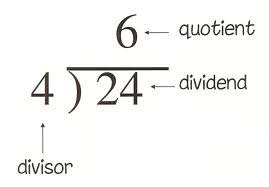 MULTIPLYING DECIMALS
Multiply numbers as if there was no decimal point.
Count the number of digits after the decimal point in each factor.
Place the decimal point in the product by starting at the right and moving a number of places equal to the sum of the decimal places in both numbers multiplied.
Check your answers using estimation.
WHY does it work? In step one, the decimals were multiplied by powers of 10 (10, 100, 1000…). This has to be ‘undone’ by using inverse operation - dividing the answer by the same powers of 10.
Example: Evaluate 12.3 × 6.11
1 2 3 
×	      6 1 1
	            1 2 3
	         1 2 3 0
+     7 3 8 0 0
	     7 5 1 5 3
12.3 × 10 = 123
6.11 × 100 = 611



75153 ÷ 10 ÷ 100 = 75.153
Numbers of digits after decimal point in both factors were 1 + 2 = 3.
Therefore the answer has to have 3 digits after decimal point.
12.3 × 6.11 = 75.153

Check by estimation: 	12.3   12
				6.11   6
				12 × 6 = 72, which is very close to 75.153
Year 7 Mathematics Knowledge Organiser – Decimals and Percentages
KS4 Mathematics Knowledge Organiser – Percentages – Part 1
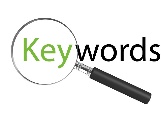 % OF AN AMOUNT
Finding ‘easy’ %s (without calculator)
50% by halving an amount
25% by dividing an amount by 4
10% by dividing an amount by 10
5% by halving 10%
1% by dividing an amount by 100
…and adding them together





Example: 35% of 50
	10% of 50 = 5
	5% of 50 = 2.5





Using multiplier (with calculator)
Change % into decimal (multiplier).
Multiply.
Example: 35% of 50 = 0.35  50 = 17.5
% INCREASE AND DECREASE
Finding % of an amount and adding (increase) or subtracting (decrease)
Example1: 	
Increase 40 by 25%.
25% of 40 = 10	        
40 + 10 = 50		

Example2:	
Decrease 40 by 25%.
25% of 40 = 10
40 - 10 = 30
 
Using multiplier
Find the multiplier and multiply.
Example1: Increase 40 by 25%.	
Multiplier = (100 + 25)% = 125% = 1.25		   
40  1.25 = 50	
Example2: Decrease 40 by 25%.
Multiplier = (100 - 25)% = 75% = 0.75
40  0.75 = 30
FINDING AN ORIGINAL AMOUNT
Using multiplication table
Example1: T-shirt costs £30 after VAT (20% increase). What is its original price?





Example2: T-shirt costs £24 after 20% discount. What is its original price?





Using multiplier
Find the multiplier and divide. 
Example1: Multiplier = (100 + 20)% = 120% = 1.2
		£30 ÷ 1.2 = £25
Example2: Multiplier = (100 - 20)% = 80% = 0.8
		£24 ÷ 0.8 = £30
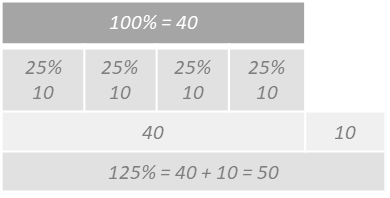 ÷12
10
20% increase:
(100 + 20)% = 120% of the original price
÷12
10
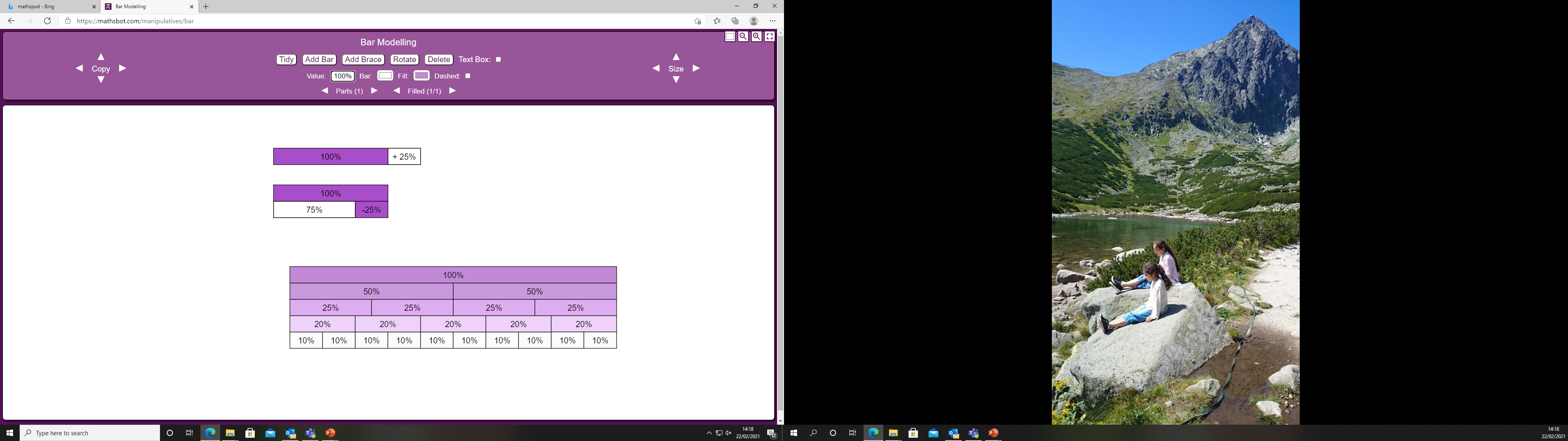 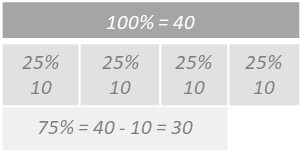 10
÷8
20% discount: 
(100 – 20)% = 80% of the original price
10
÷8
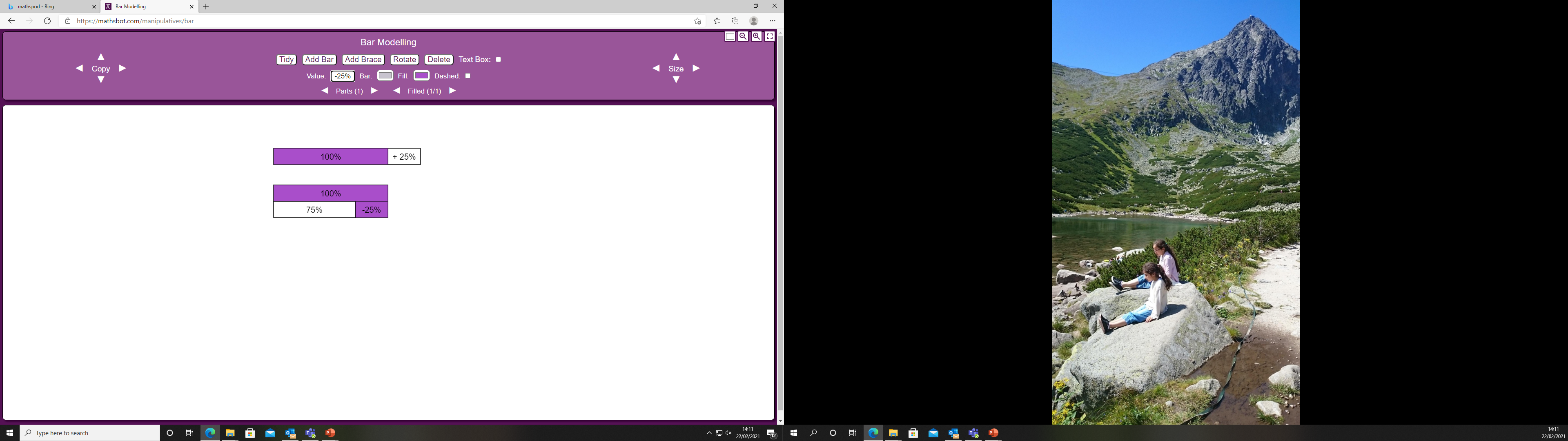 ÷ 2
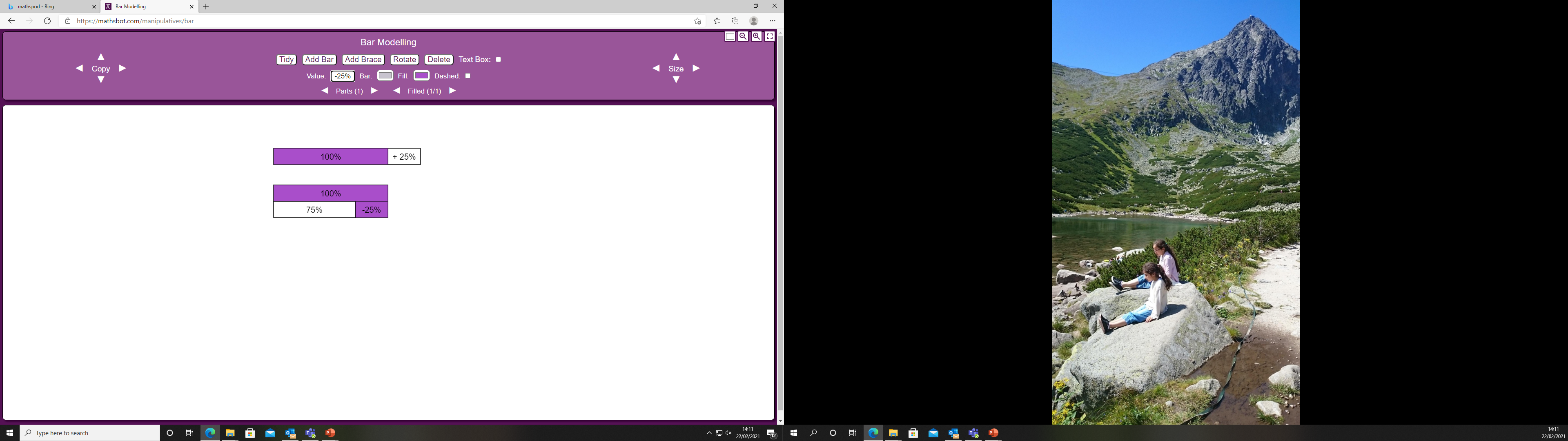 × 3
÷ 10
EXPRESSING ONE NUMBER AS % OF ANOTHER
Example: What is 17 as a percentage of 25?
ORIGINAL AMOUNT
AMOUNT AFTER % INCREASE/DECREASE
×  by multiplier
17 is 68% of 25.
÷ by multiplier
‘of’ means ‘’